Global No-Code AI Platforms Market Regional Analysis, 2024
Europe
XX.X%
APAC
XX.X%
North America
38.9%
MEA
X.X%
Latin America
X.X%
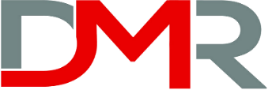 Dimension 
Market
Research
Global  No-code AI Platforms Market Size
(USD Billion), 2024
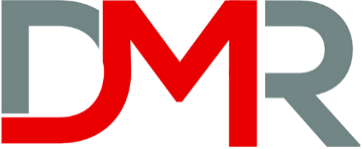 4.7
CAGR
2024-2033
37.5%
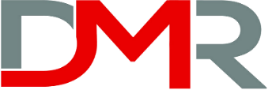